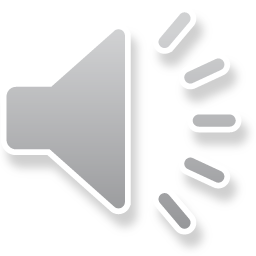 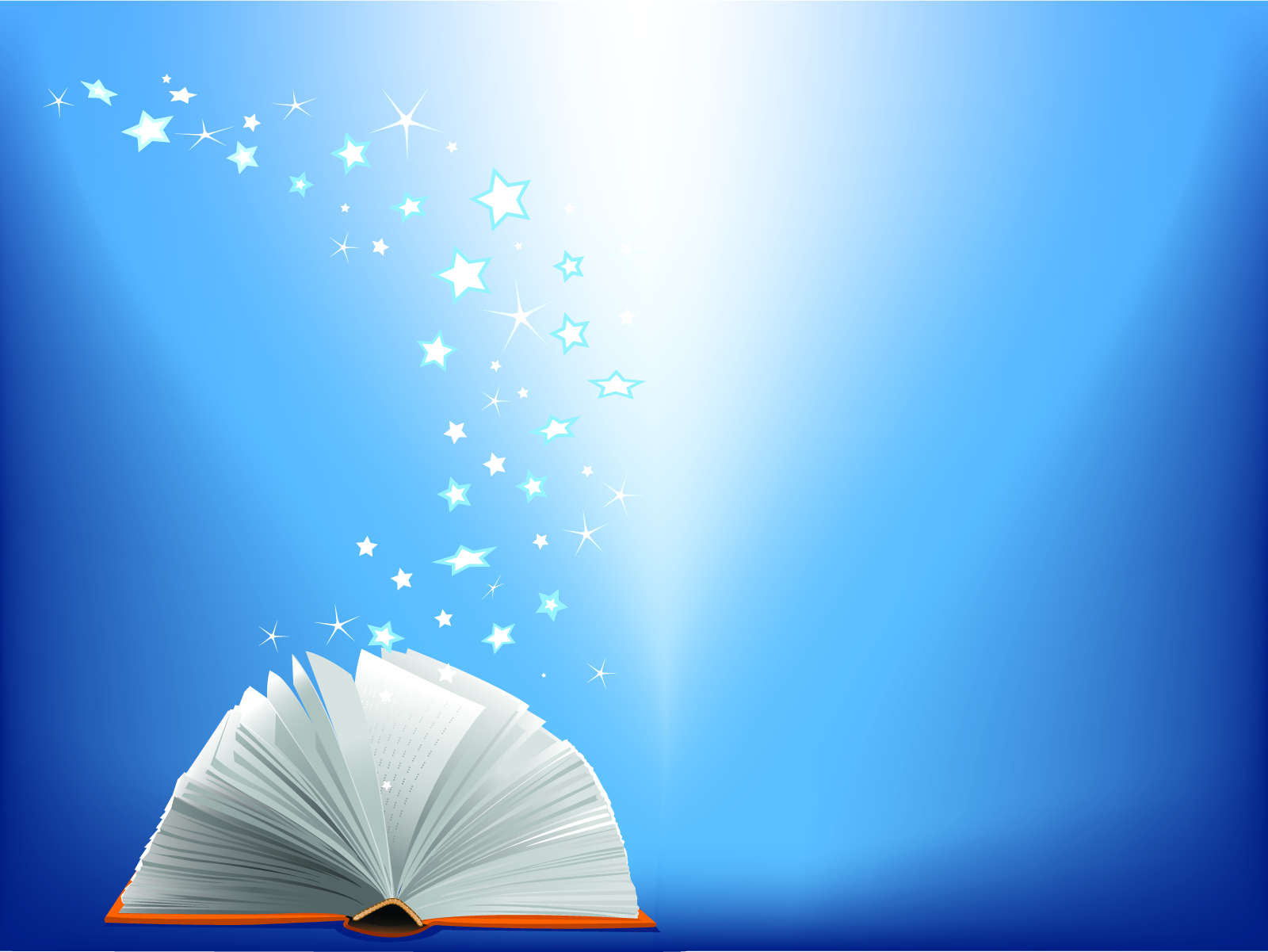 Дошкільний навчальний заклад ясла-садок №1 “Ластівка”
Використання технології «Читацьке гніздо»
Адреса досвіду:
Дошкільний навчальний заклад ясла-садок №1 “Ластівка”
в. Театральна,4
м.Первомайськ
Миколаївської області
Тел. (05161) 4 -33 -08
e-mail: lastivkasad@ukr.net
Березюк Н.Л.
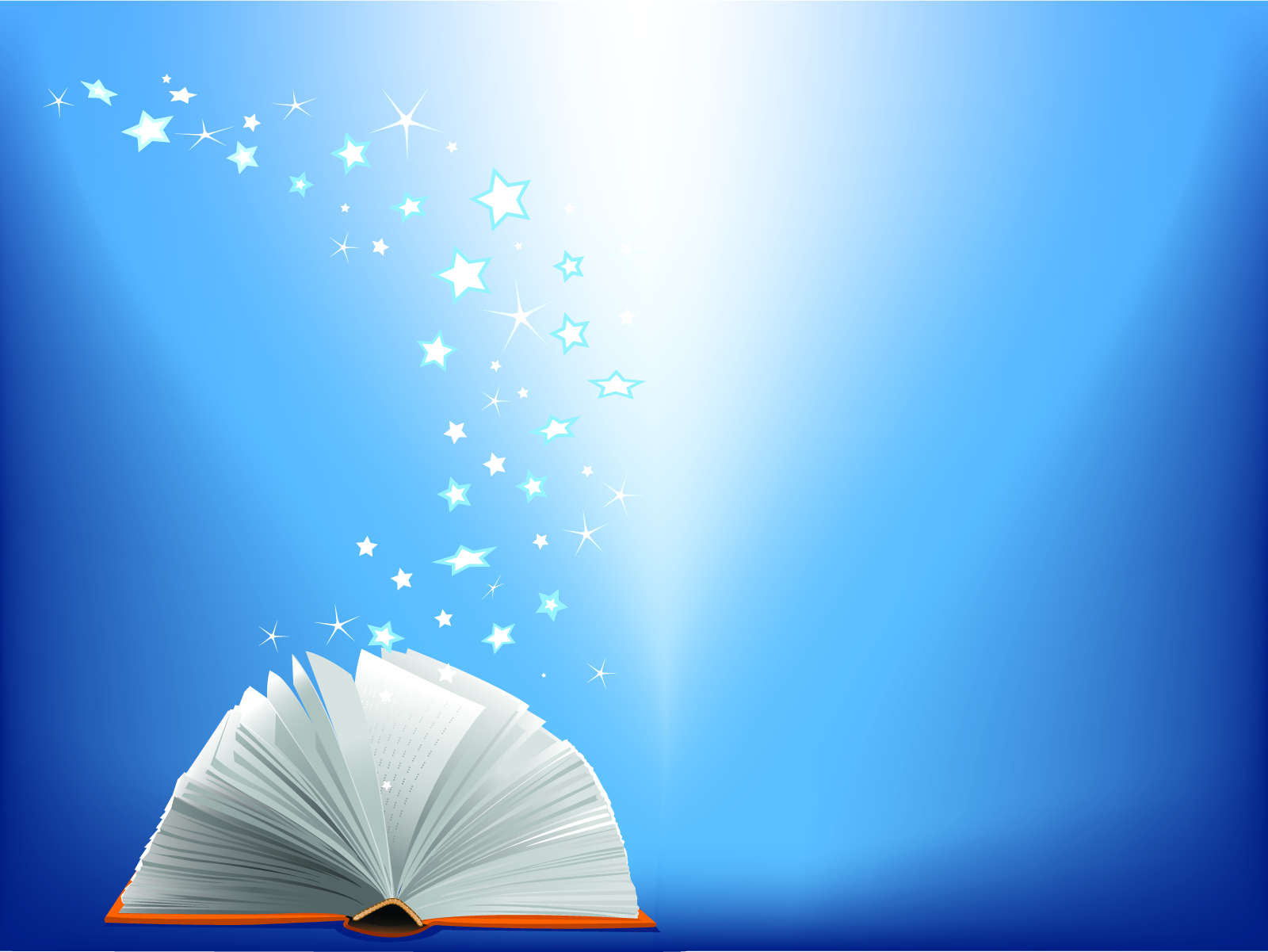 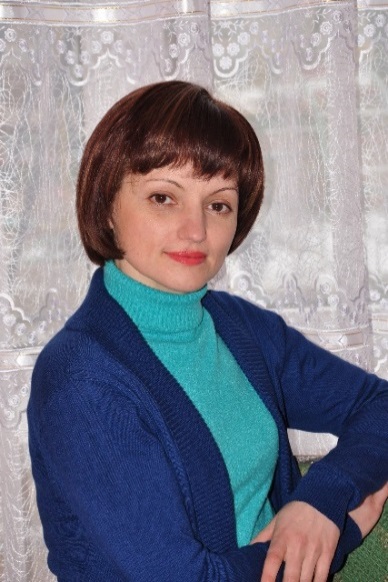 Впровадження європейської педагогічної технології «Читацьке гніздо» 
як ефективний засіб формування 
художньо – продуктивної 
компетенції дошкільників
Березюк  Наталія Леонідівна
вихователь
Освіта: середня спеціальна
Кваліфікація: спеціаліст  
Педагогічний стаж: 19 років
Березюк Н.Л.
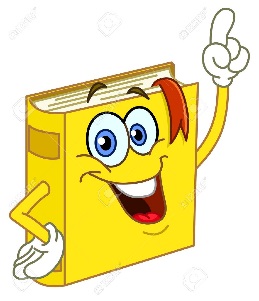 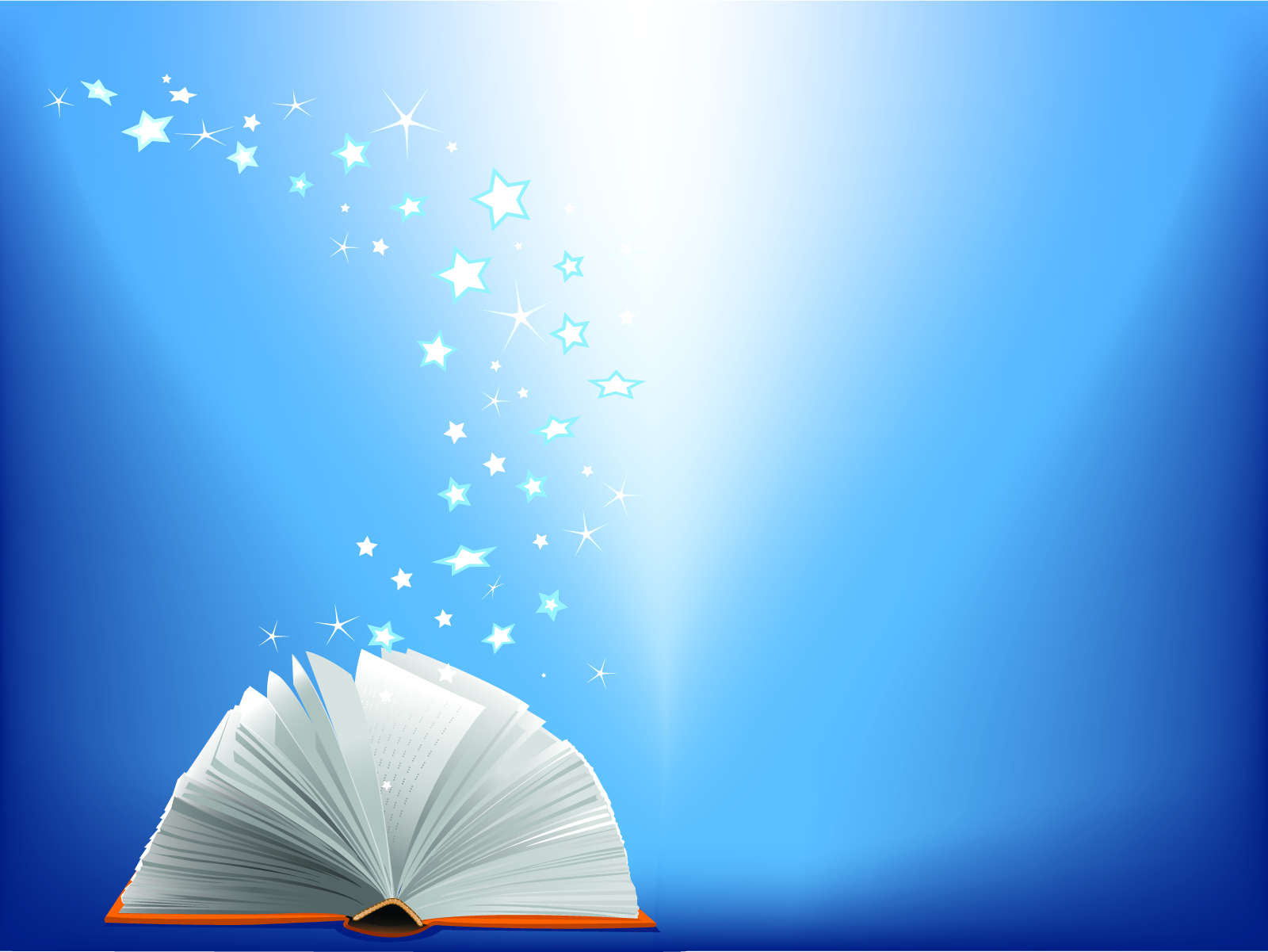 Завдання щодо впровадження технології «Читацьке гніздо»:
спільно з дітьми та їх батьками розробити дизайн освітнього середовища;
побудувати освітній процес в середовищі «читацького гнізда» на засадах інтеграції;
підвищити рівень художньо – продуктивної компетенції дітей;
підвищити рівень знань та практичних умінь батьків.
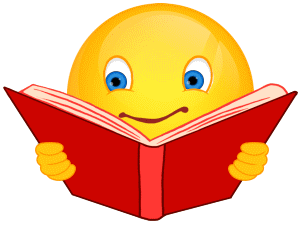 Березюк Н.Л.
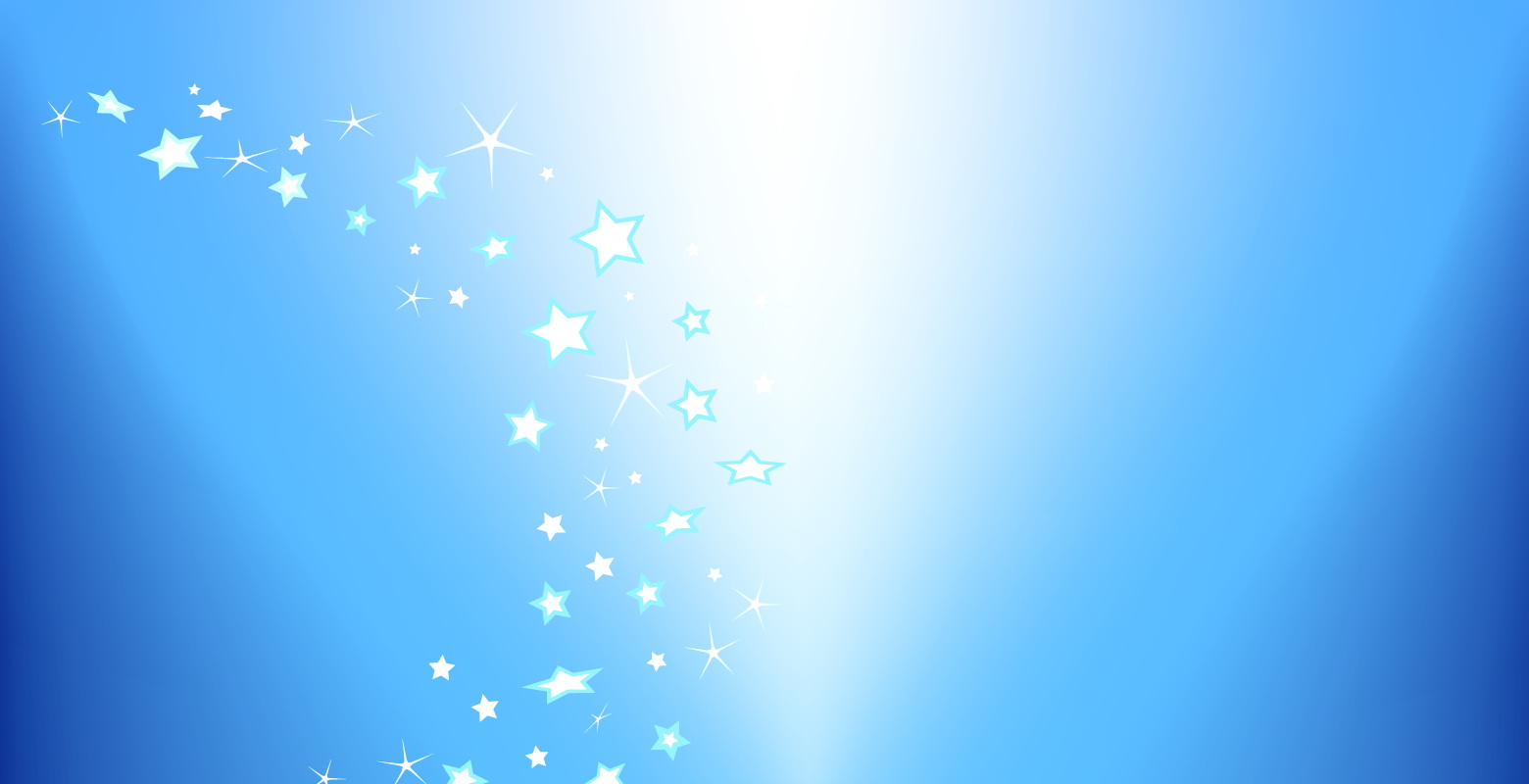 Модель «Читацьке гніздо»
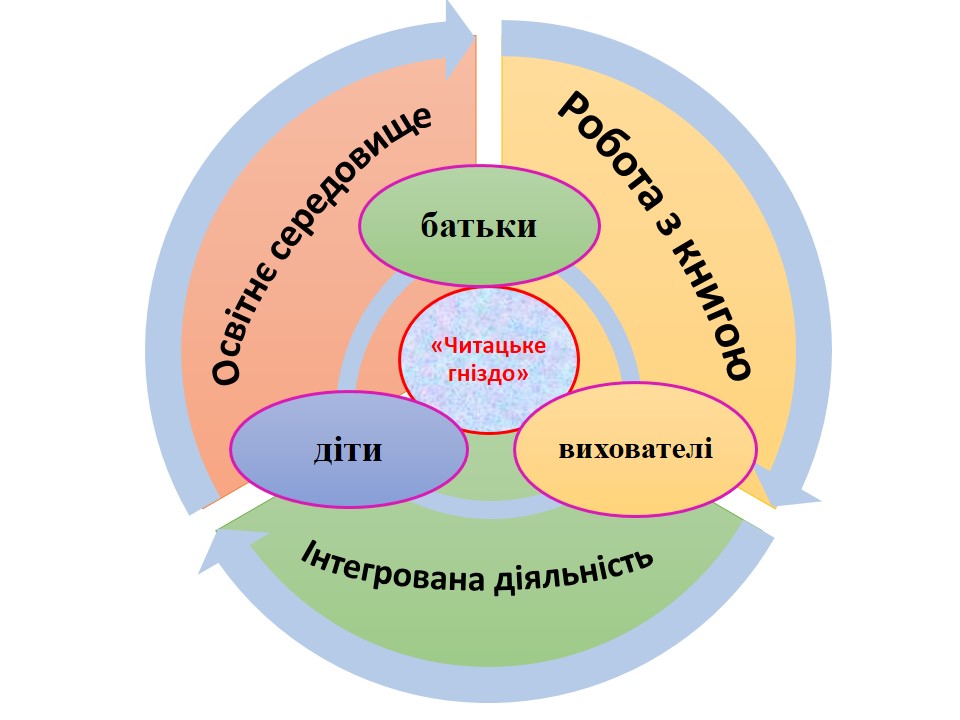 Березюк Н.Л.
Результатом роботи над першим елементом циклу стало творче освітнє середовище, яке ми назвали літературним центром. Він містить куточок книги, читацьку міні-залу та театрально-ігрову міні-студію.
куточок книги
читацька міні-зала (демонстраційна дошка, столик, диван, подушечки, килимки)
В театрально – ігровій міні – студії
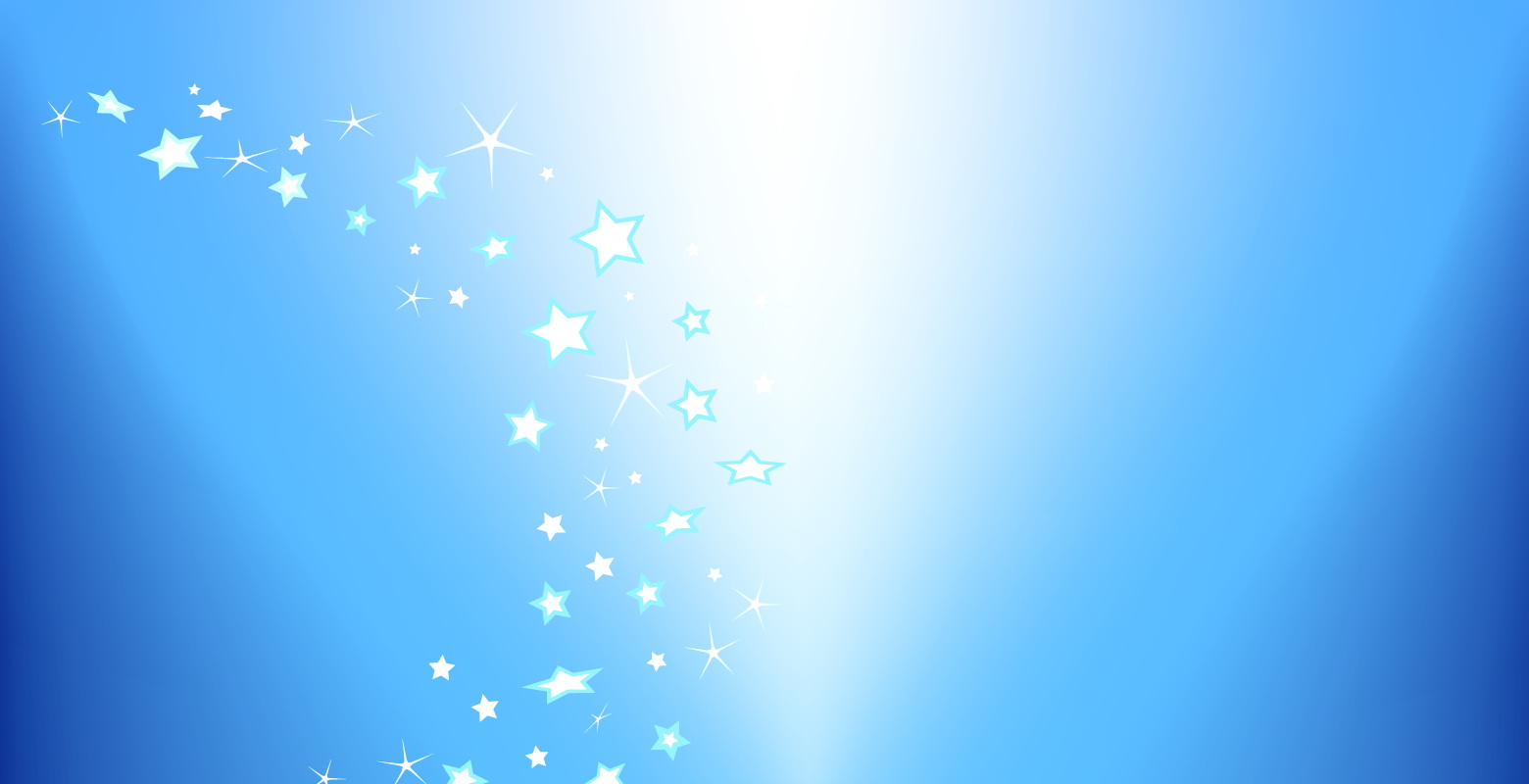 Перший елемент циклу –                                               створення літературного центру:
куточок книги
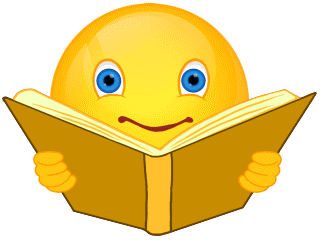 читацька міні -зала
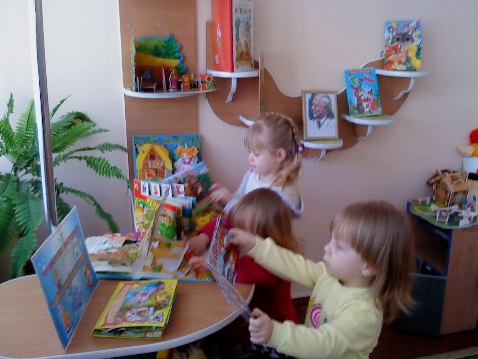 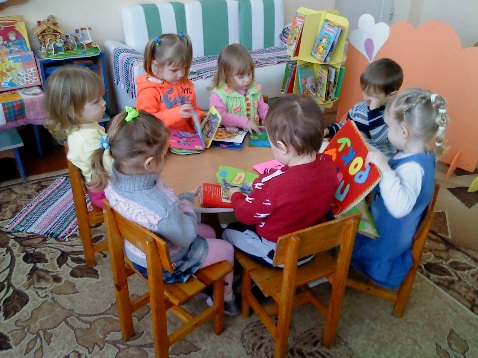 театрально – ігрова
 міні - студія
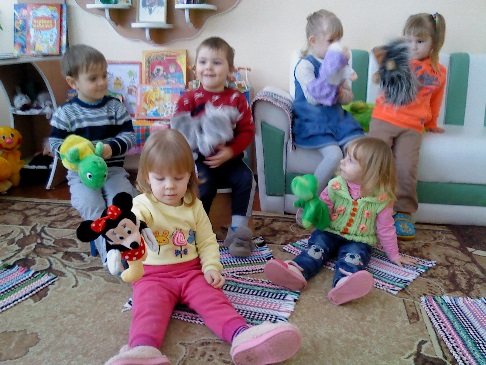 Березюк Н.Л.
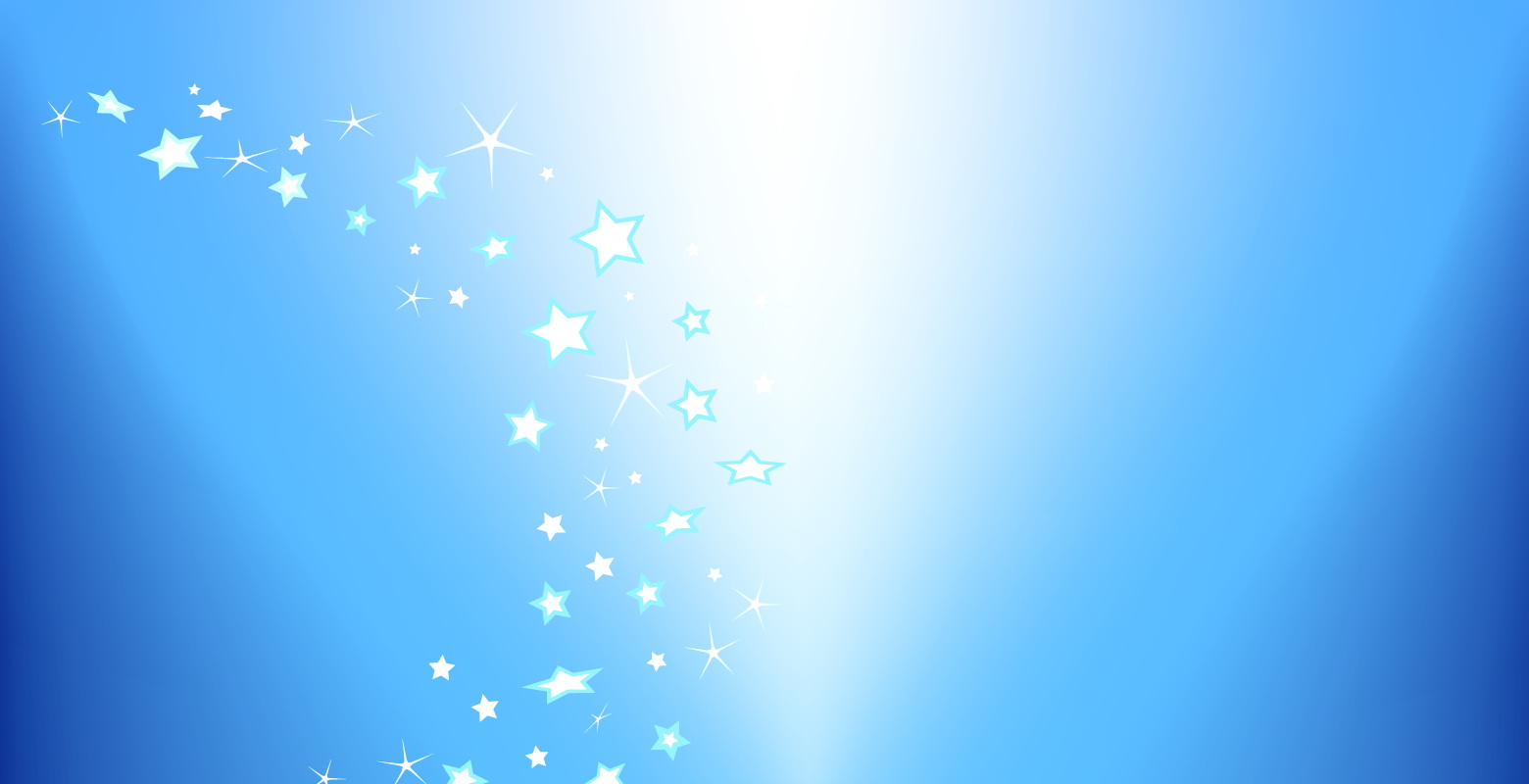 Другий елемент циклу –                                        організація інтегрованої діяльності:
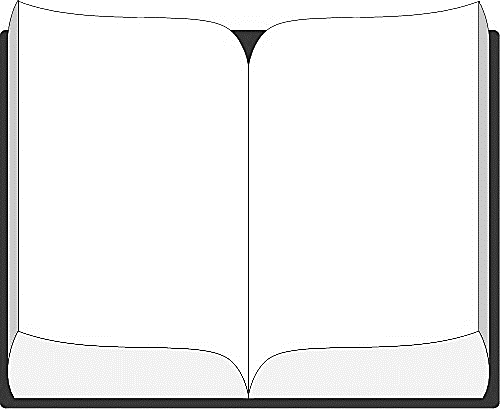 Книга       як                інтегрувальний чинник
проведення «Книжкових зустрічей», годин оповідача, спілкування з місцевими поетами тощо;
організація освітнього процесу в «читацькому гнізді» на основі різних видів дитячої діяльності;
використання педагогічних технологій: сторітеллінгу, ТРВЗ, Проппа, Фесюкової, Сухомлинського.
розробка орієнтовного перспективного планування освітньої діяльності в «читацькому гнізді»;
Березюк Н.Л.
Третій елемент циклу –                                               самостійна робота з книгою:
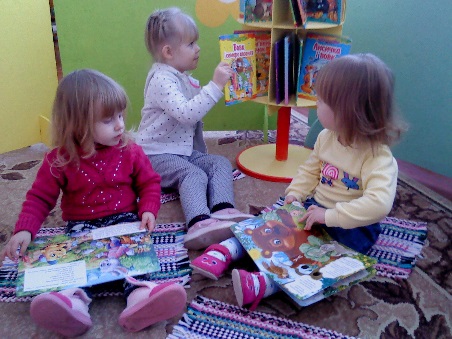 праця в читацькій залі
тематичні книжкові виставки
власні сценарії
Березюк Н.Л.
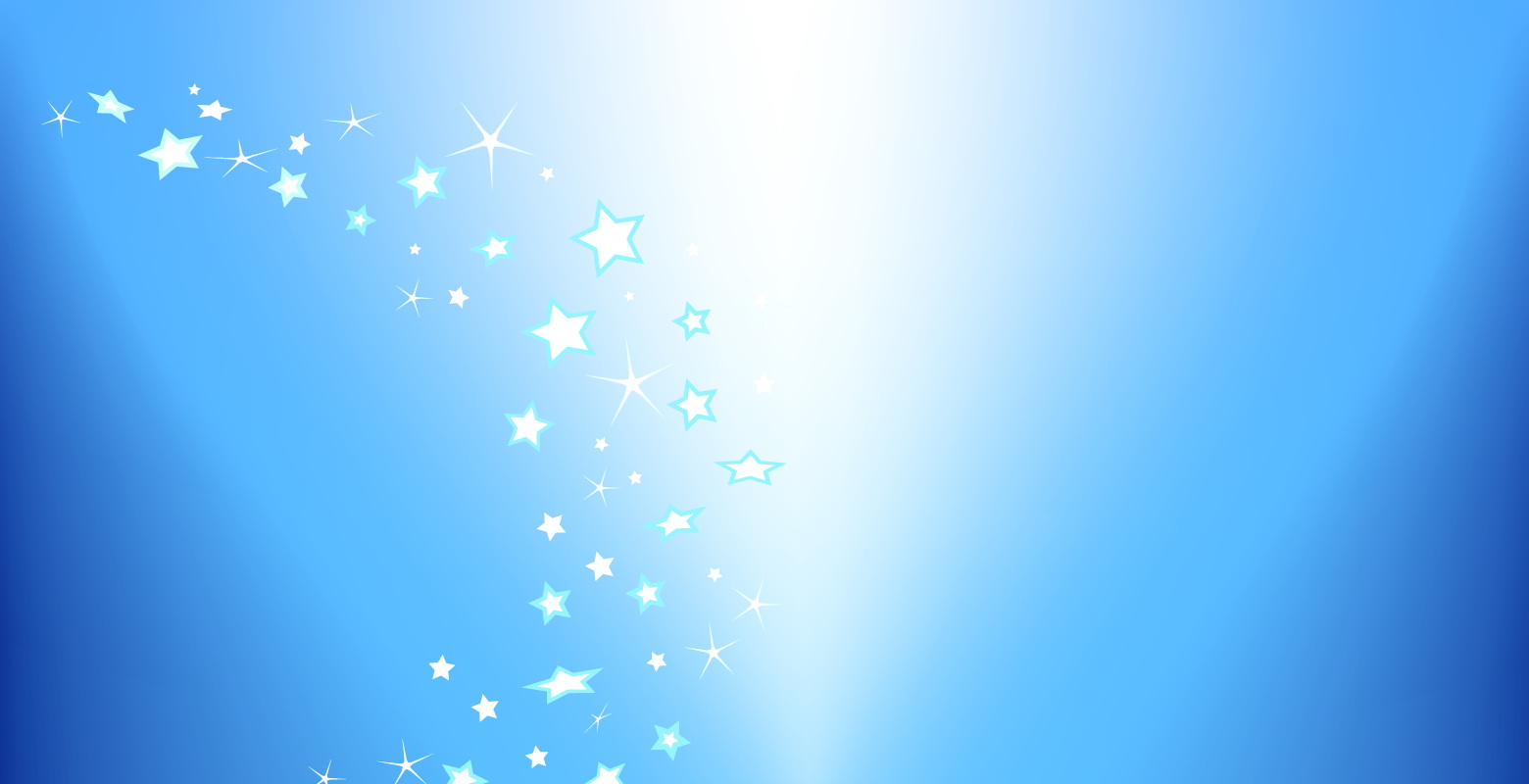 Робота з батьками:
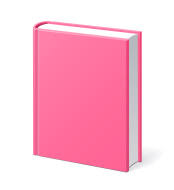 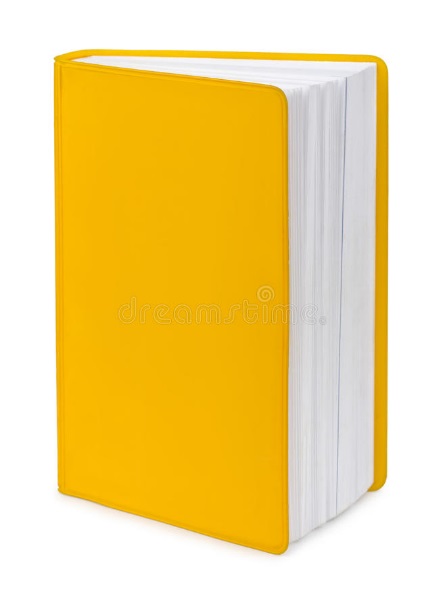 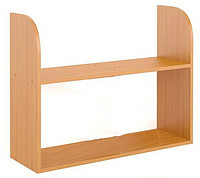 створення книжок-саморобок, закладинок для книг
мобільна батьківська поличка
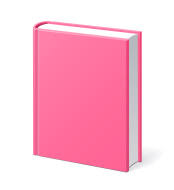 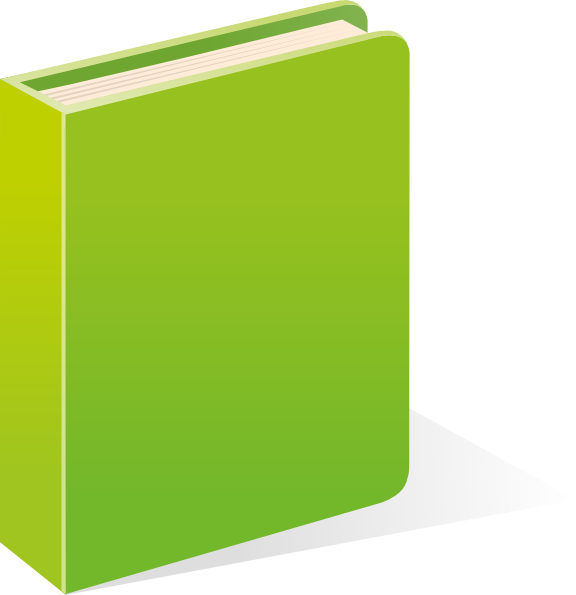 пошив елементів костюмів героїв казок
участь у проведенні свят, розваг
Березюк Н.Л.
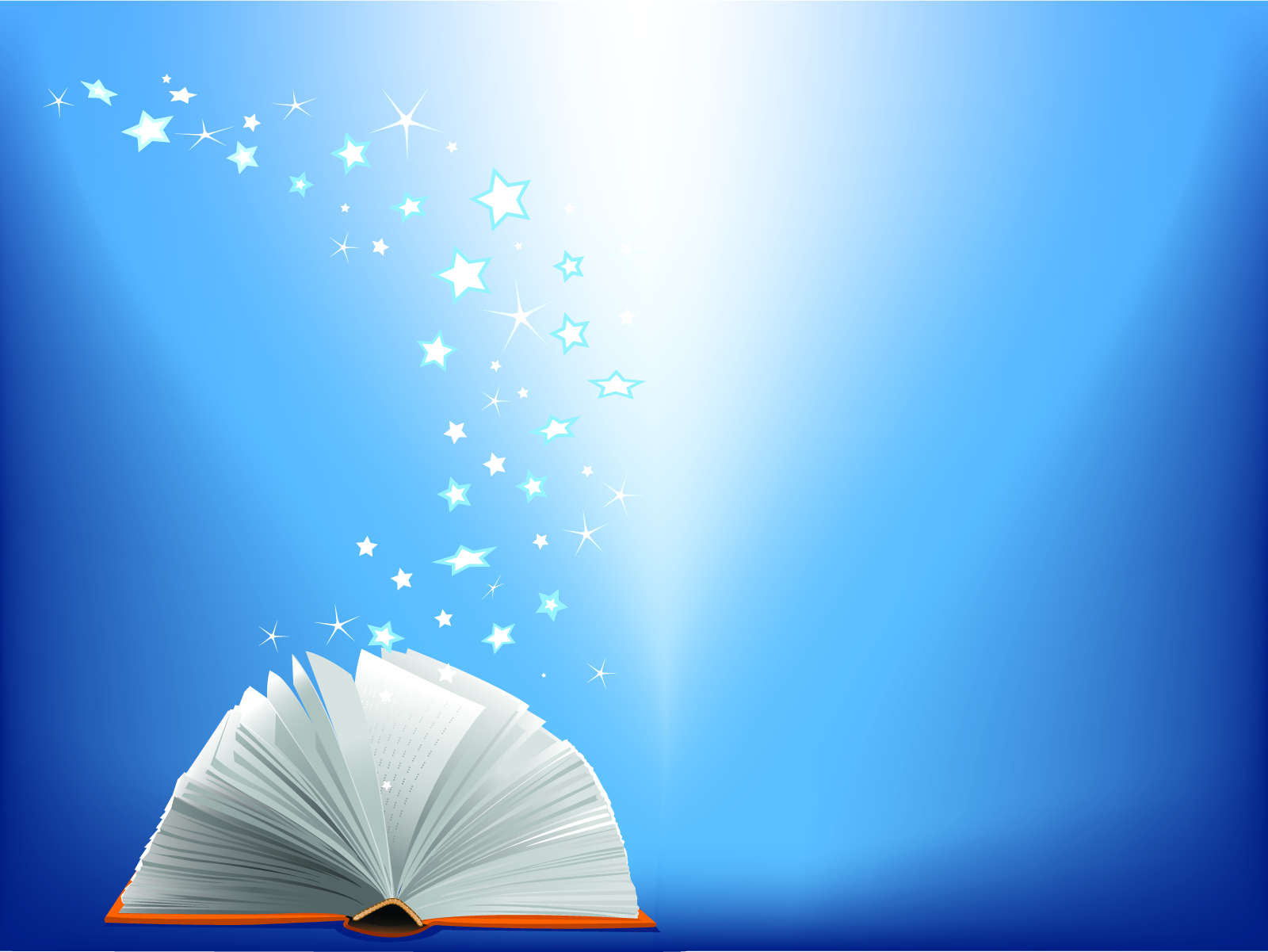 Результати роботи:
стійкий інтерес 
до книги
бережне поводження 
з книгою
самостійна робота 
з книгою
розуміння життєвих           цінностей
Березюк Н.Л.